Pesquisa semanal de Engajamento – Home Office

Semana 2 – 04/05 a 08/05
RESUMO – semana 04/05
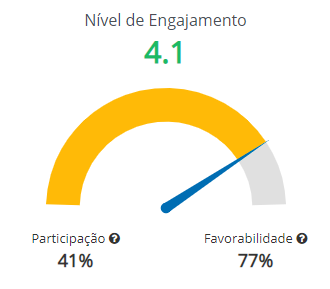 Notas de 0 a 5
Semana anterior: 4.2
De todas as respostas, 77%  foram notas 4 e 5 (semana anterior: 83%
31 convidados
Semana anterior: 56%
* Pesquisa enviada toda sexta-feira
RESUMO POR DIMENSÃO
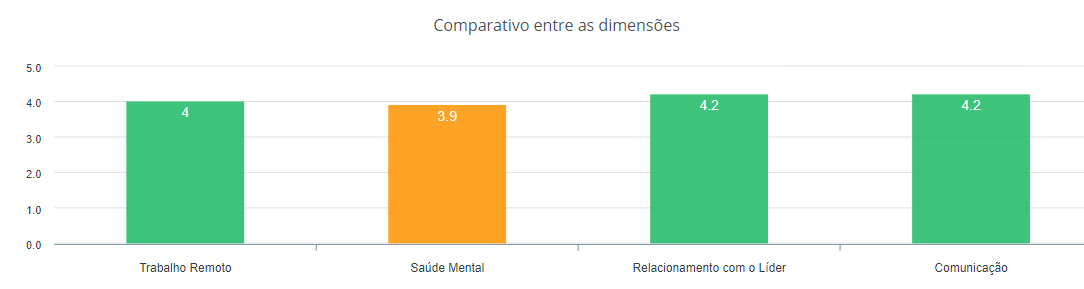 * Semana anterior
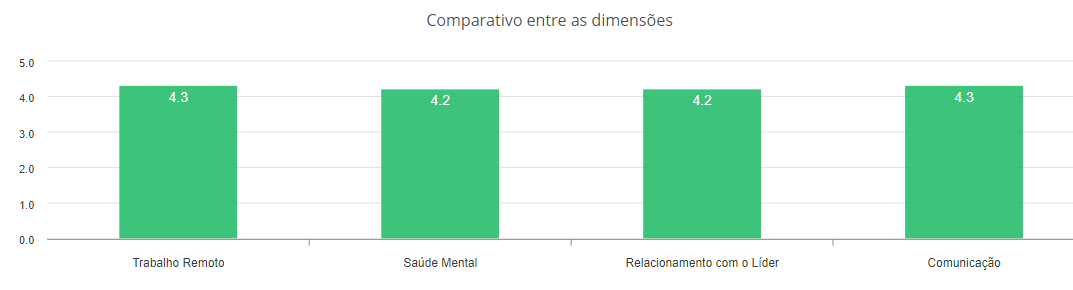 DETALHE POR DIMENSÃO
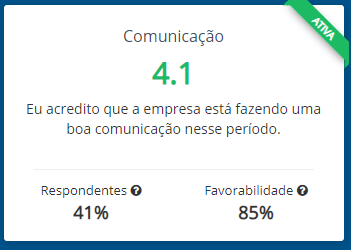 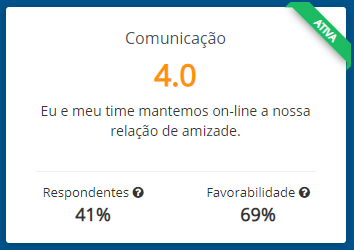 * Semana anterior
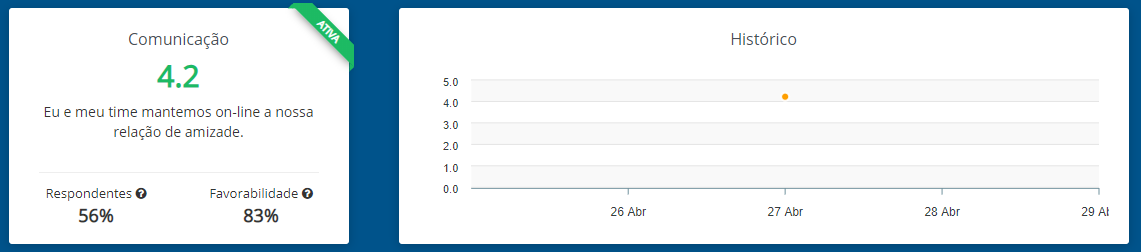 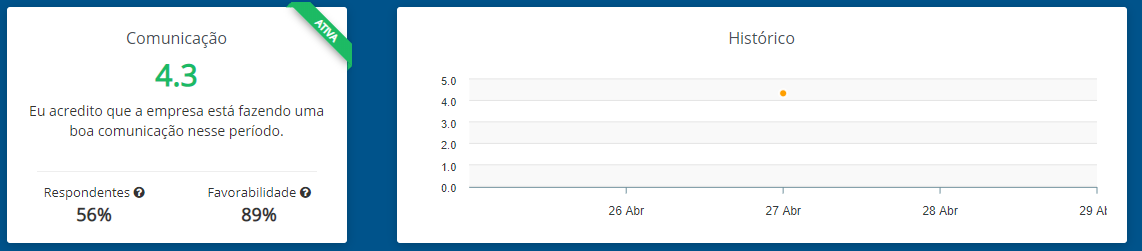 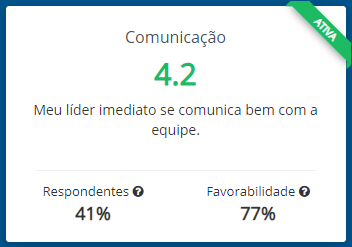 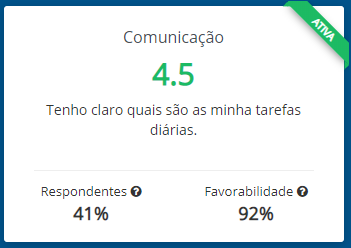 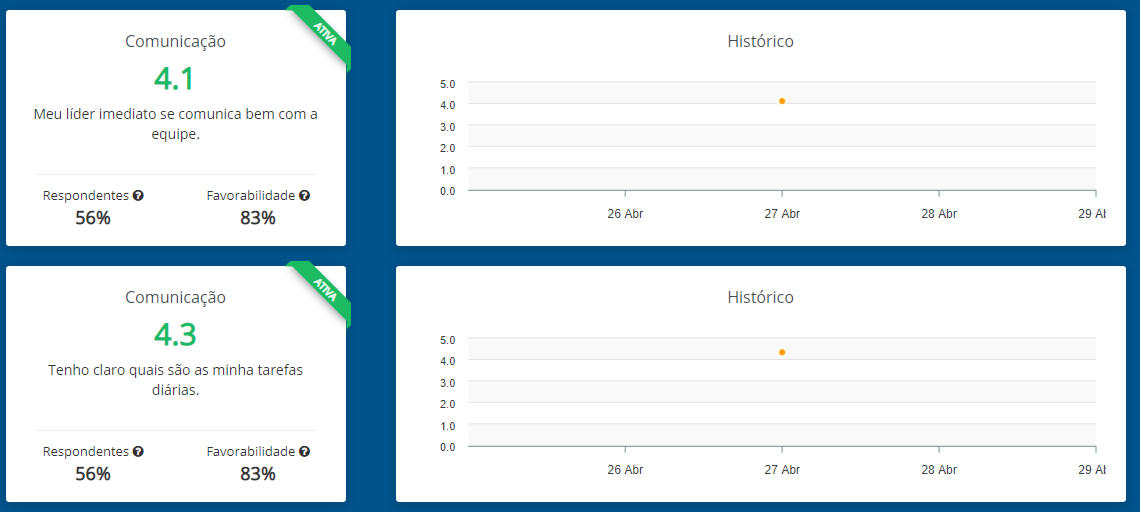 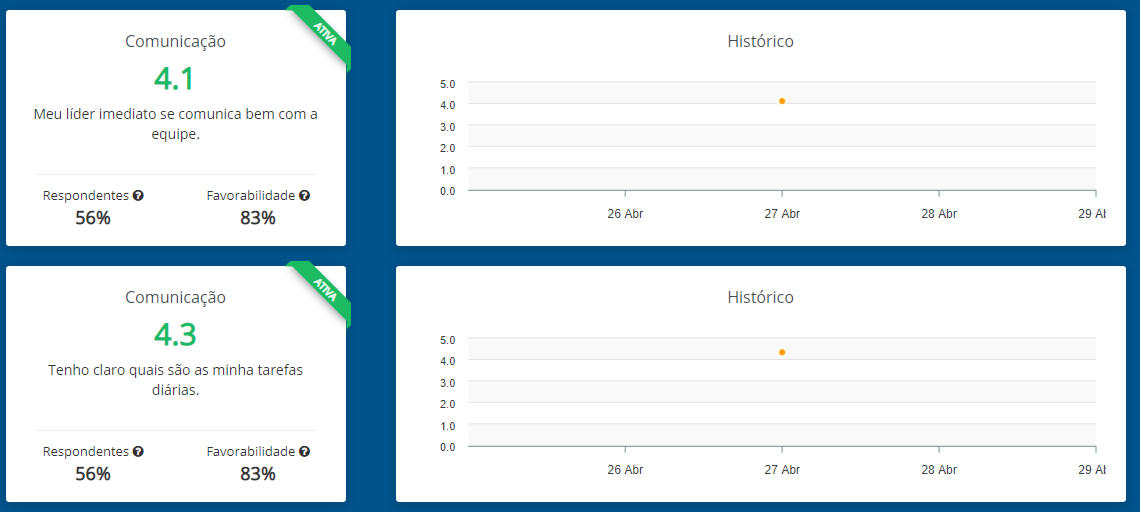 DETALHE POR DIMENSÃO
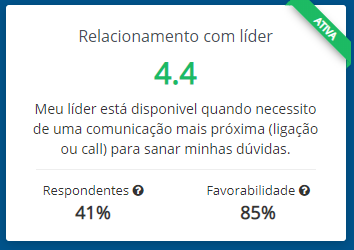 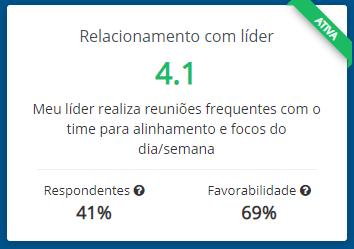 * Semana anterior
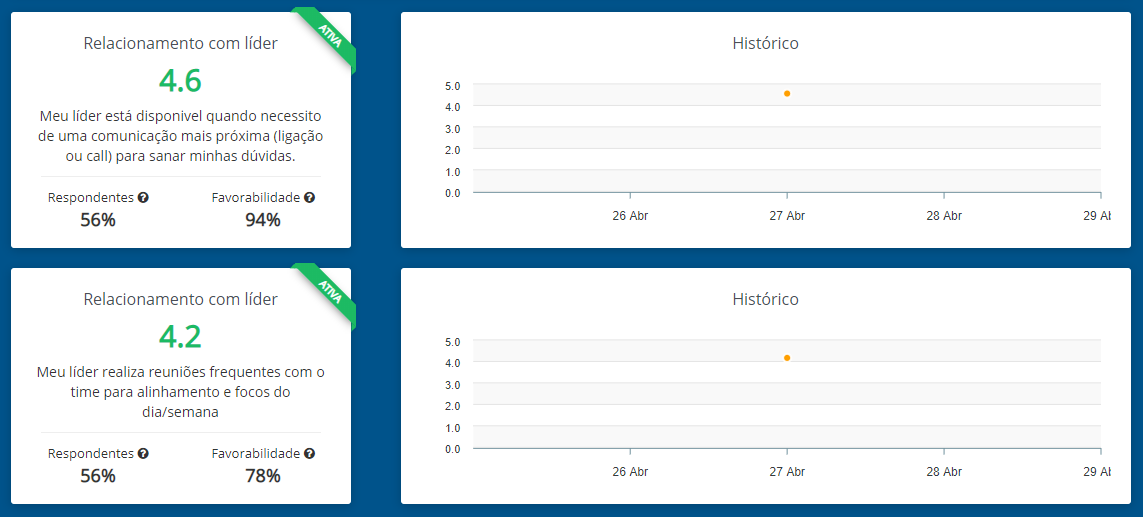 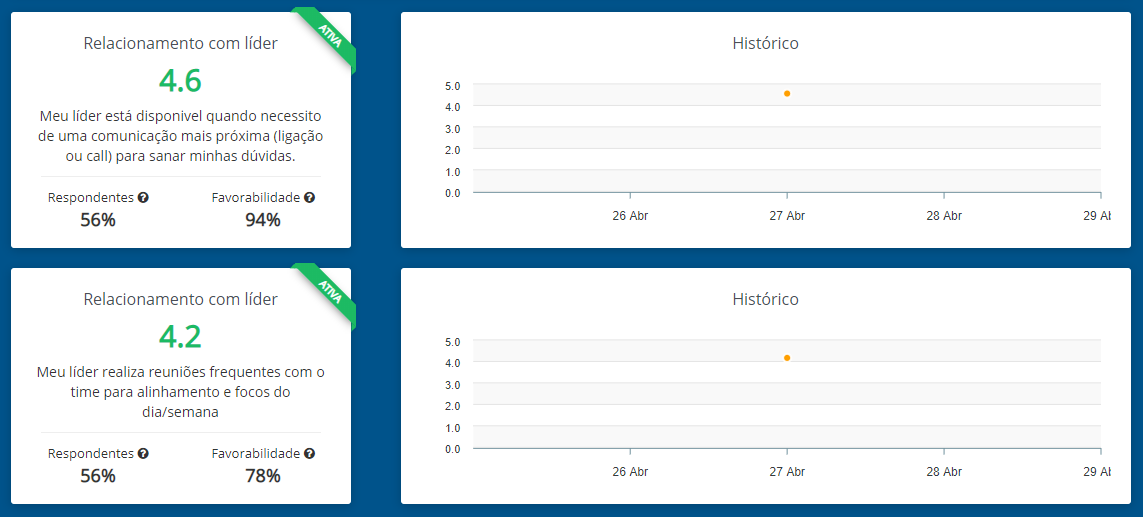 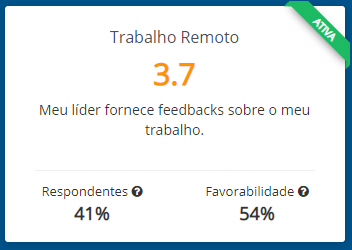 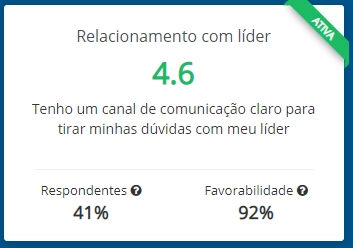 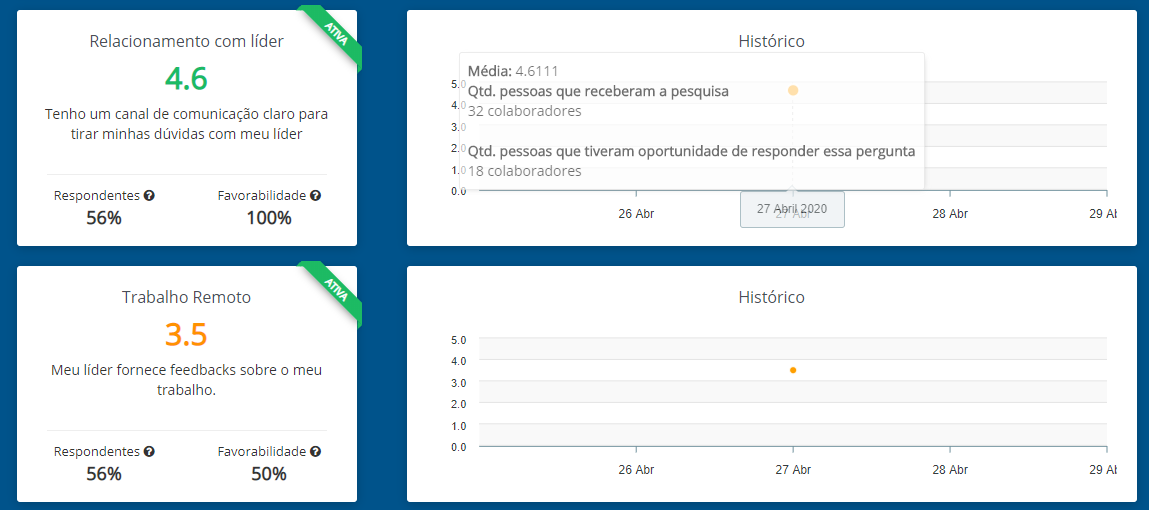 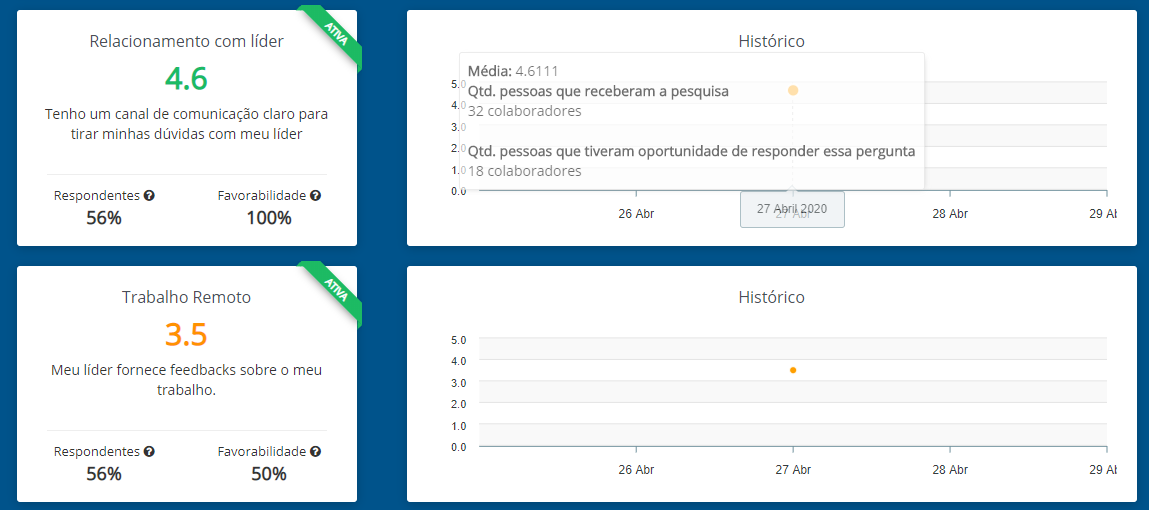 DETALHE POR DIMENSÃO
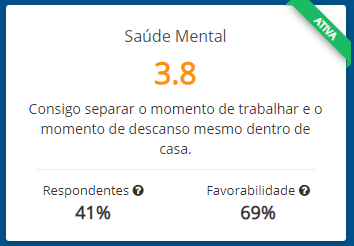 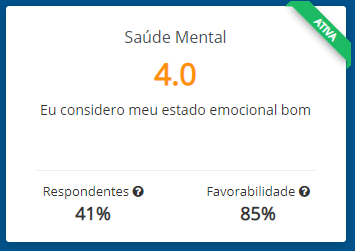 * Semana anterior
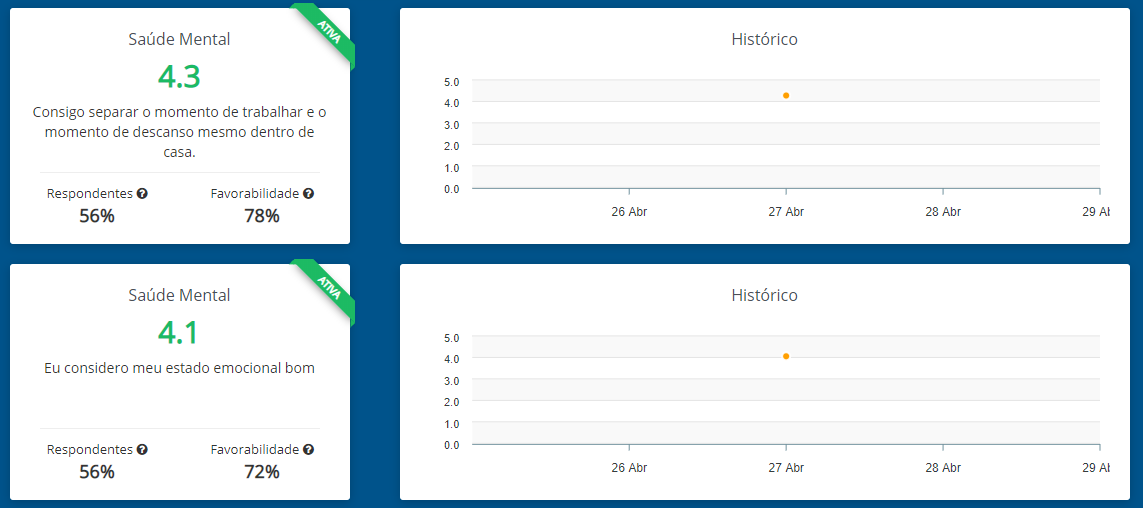 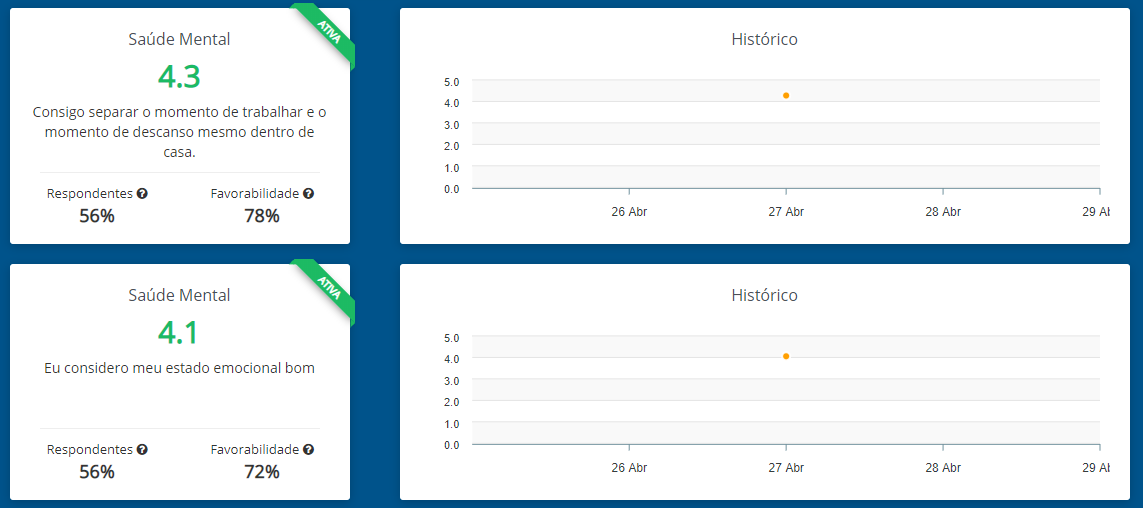 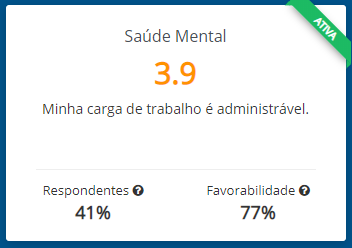 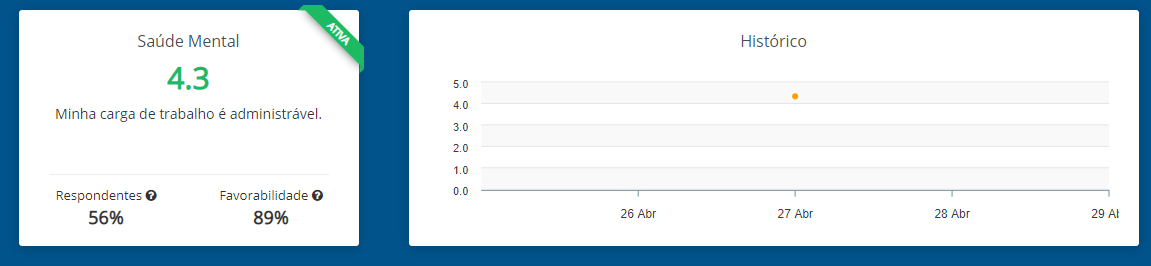 DETALHE POR DIMENSÃO
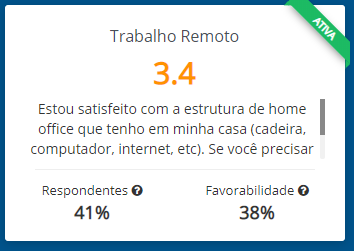 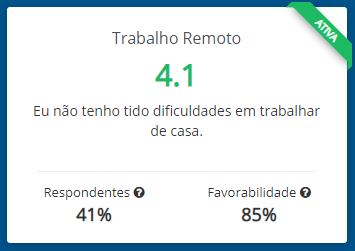 * Semana anterior
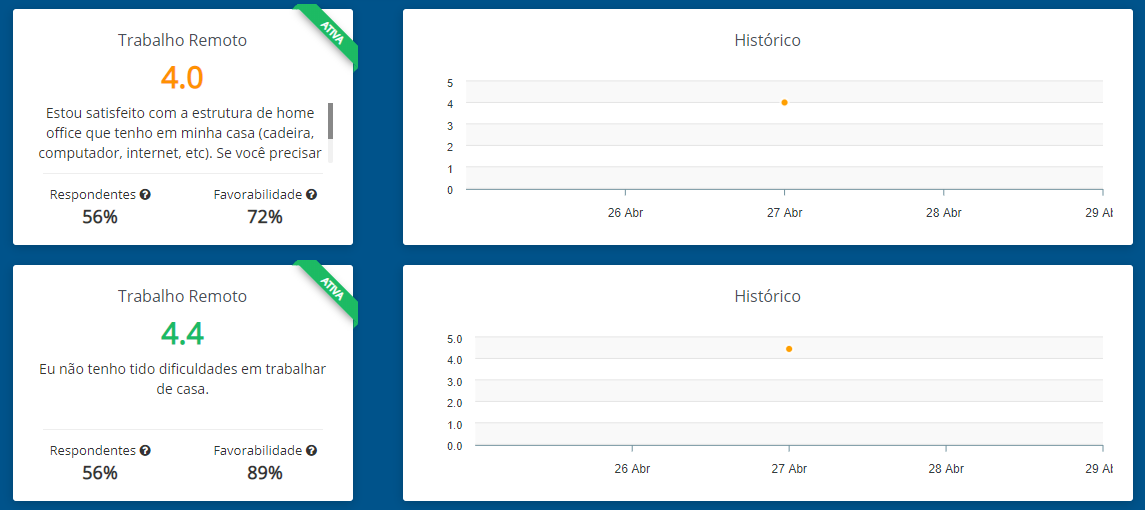 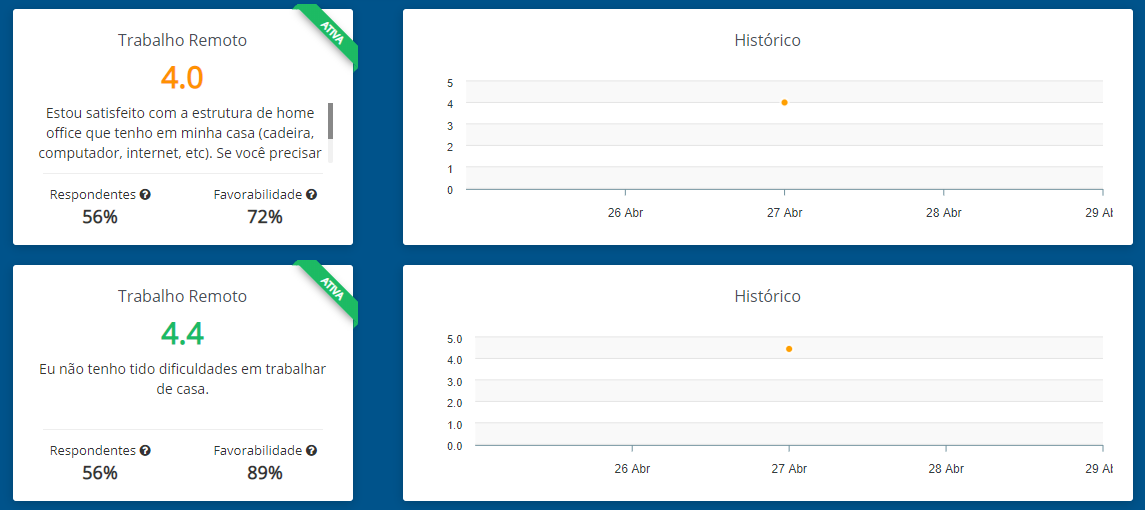 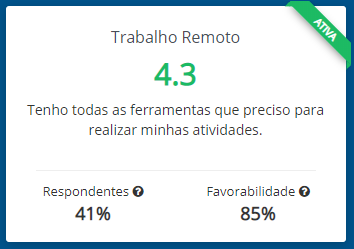 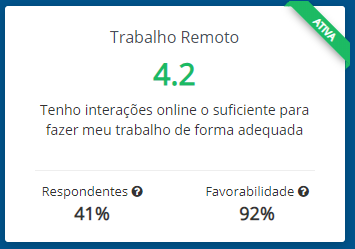 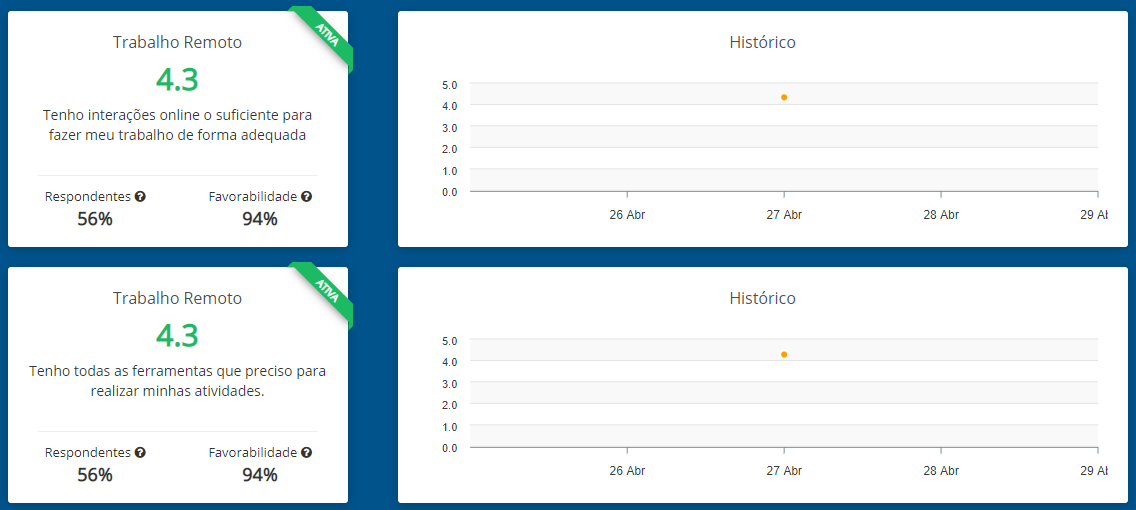 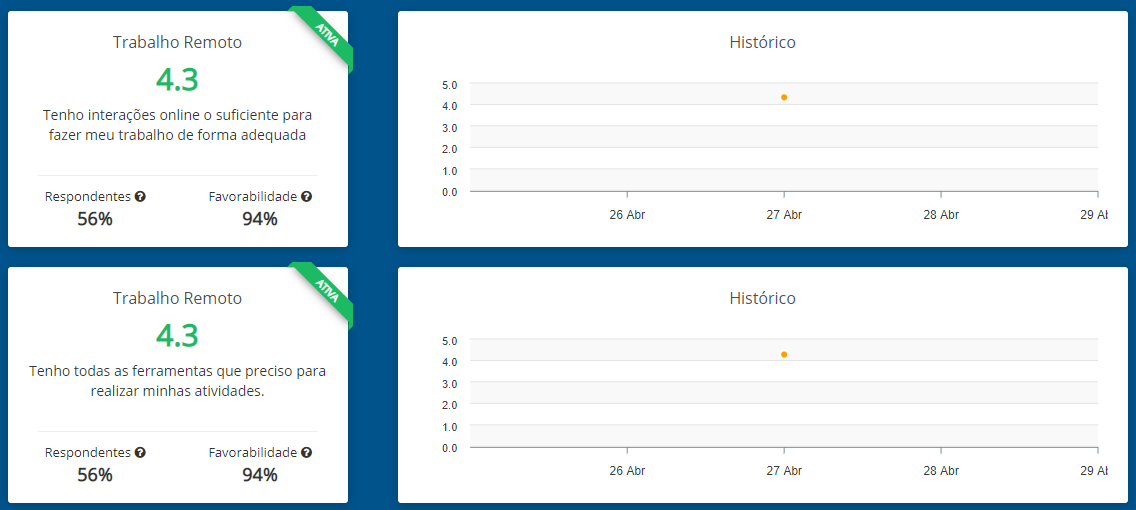 RESUMO COMENTÁRIOS